Email
Newsletter
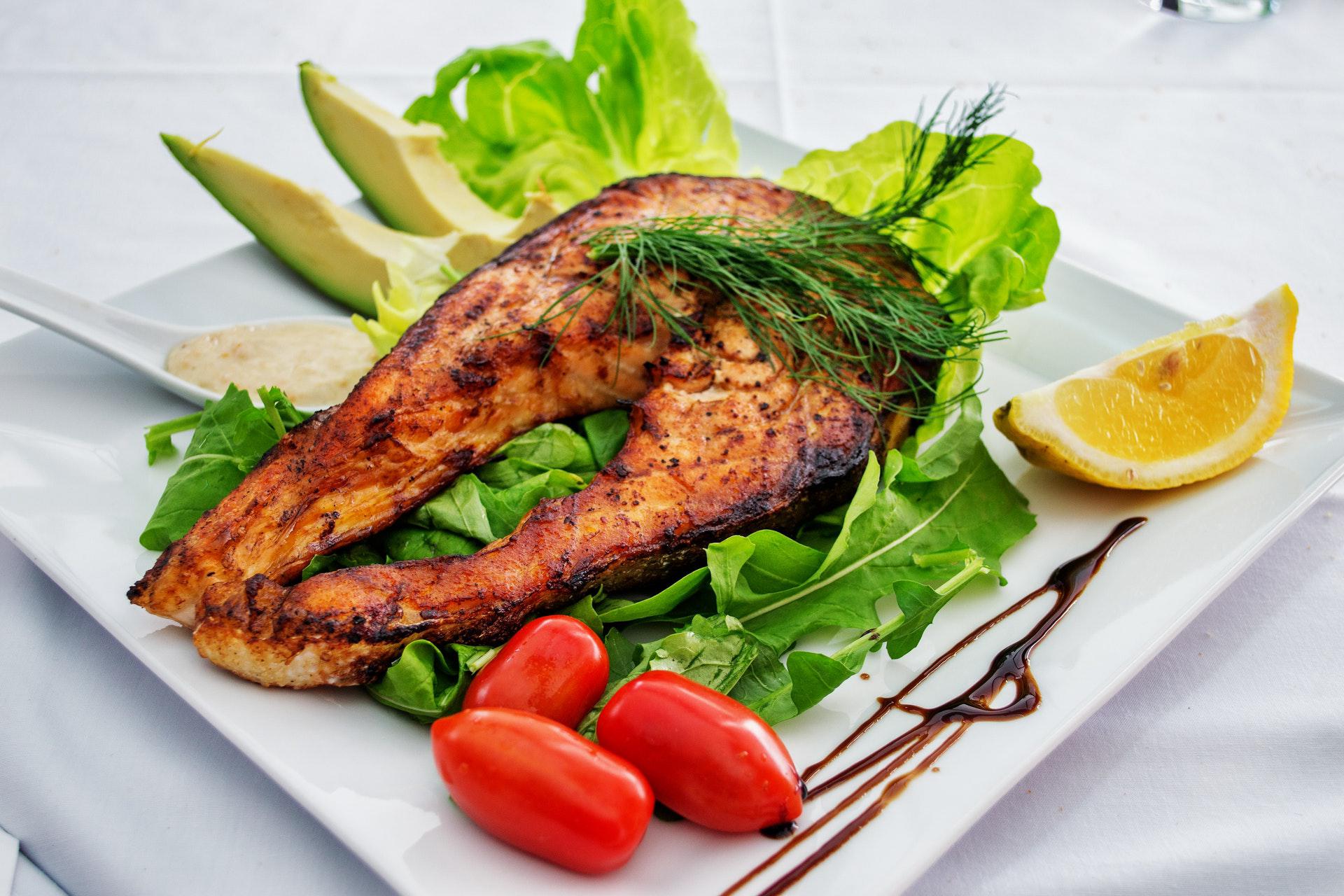 Restaurant
Ut wisi enim ad minim veniam, quis nostrud exerci tation ullamcorper suscipit lobortis nisl ut aliquip ex ea commodo consequat duis autem vel eum.
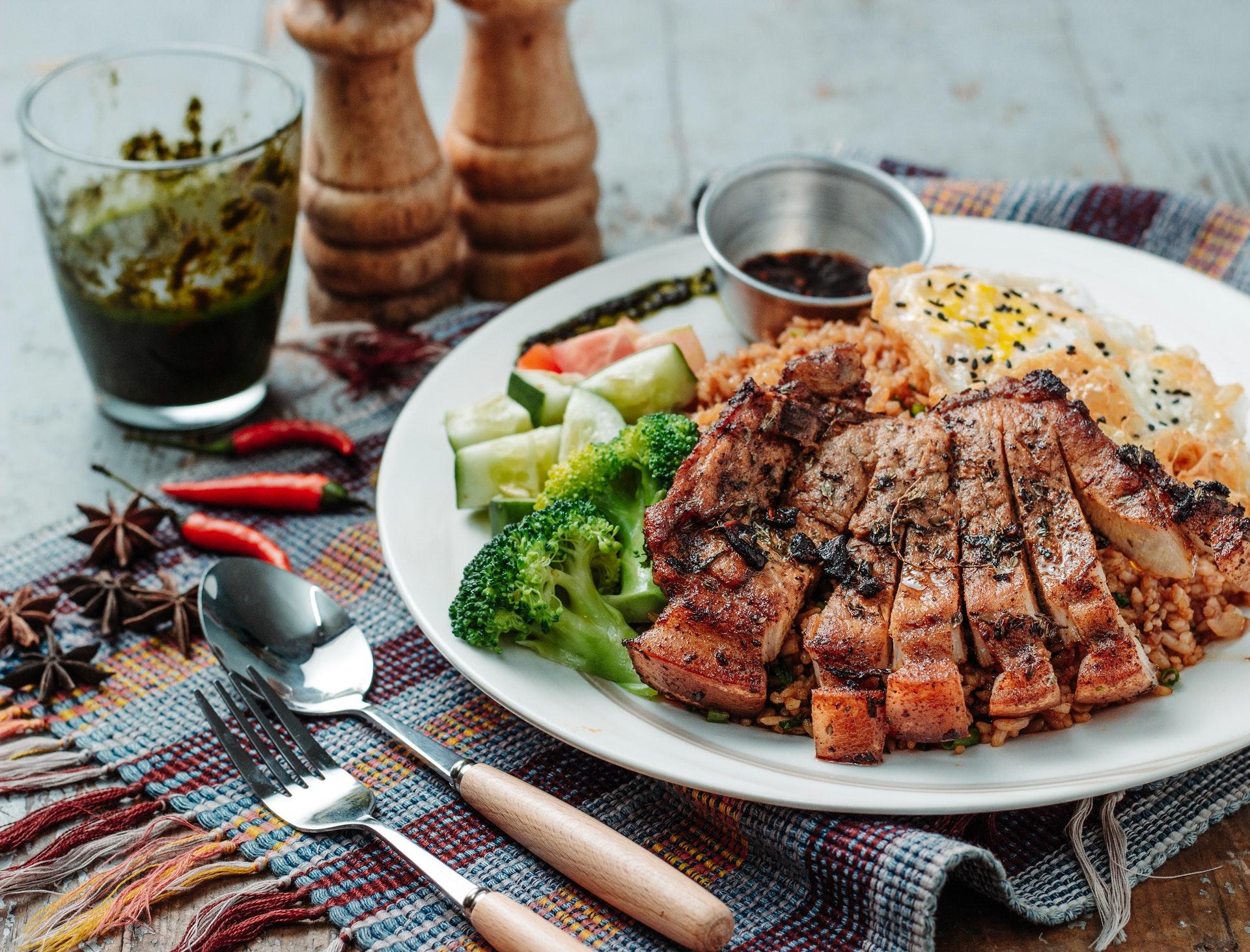 New
Recipes
Etiam at fringilla velit. Curabitur congue dapibus neque. Lorem ipsum dolor sit amet, consectetur adipiscing elit. Ut gravida, orci non fringilla varius commodo consequat duis autem.
View menu
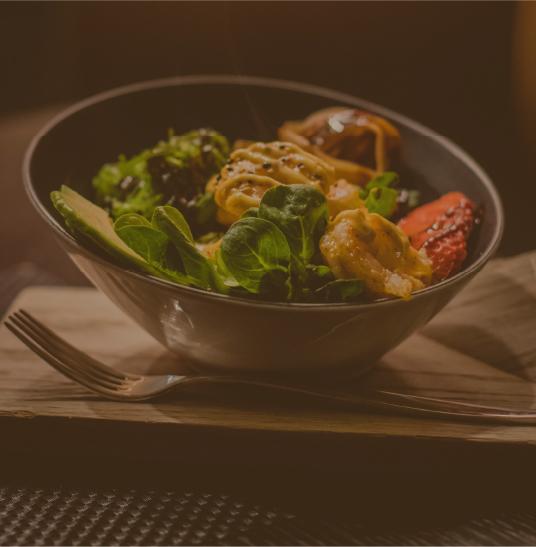 Discount coupon
35%
OFF
For Regular Customers
Duis autem vel eum iriure dolor in hendrerit in vulputate velit esse molestie consequat.
Subscribe to our social media
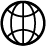 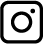 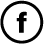 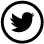